Lindgårdens äldreboende drivs av en stiftelse som förvaltas av flertalet kyrkor i Jönköping. Lindgården är en non profit-verksamhet där eventuella vinster och överskott återinvesteras i verksamhetens utveckling.
Vi har 107 lägenheter, där 74 är äldreboende och 33 är trygghetsboende. Vi bedriver också hemtjänst. Lindgården ligger intill det vackra Rosenlunds Rosarium, ett stenkast från Vättern.  www.lindgarden-jkpg.se
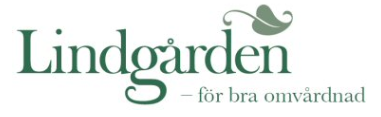 Till Lindgårdens nya ledningsteam söker vi
Omvårdnadschef (biträdande Direktor)
samt biträdande Omvårdnadschef
Vi söker dig som erbjuder ett moget ledarskap, har ett stort varmt hjärta för de äldre och vill vara med att utveckla vår organisation och verksamhet till nästa nivå.
Läs mer på  www.svenskchefsrekrytering.se
eller ring Bo Eliasson 070-305 7166
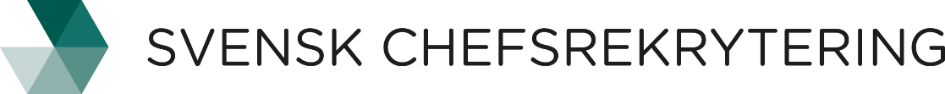